Музейная педагогика как средство реализации задачпатриотического воспитания
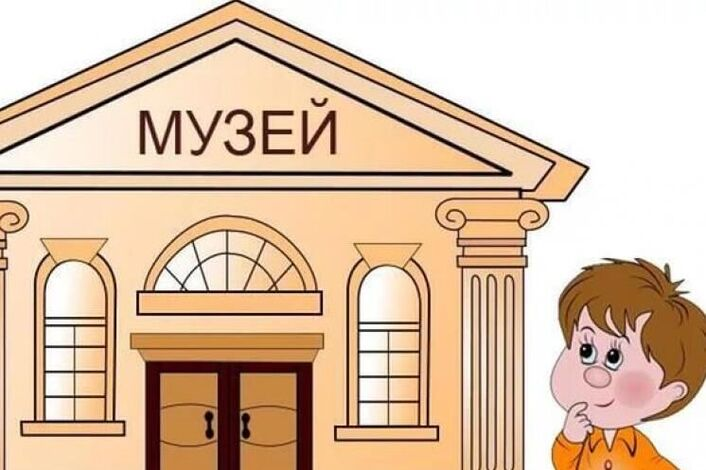 МБОУ лицей го Лобня 
учитель биологии
Дьячкова Юлия Мельсовна
Современное образование – цифра.

Цифровизация в образовании – это переход на электронную систему обучения. 

Основой процесса цифровизации является интернет.
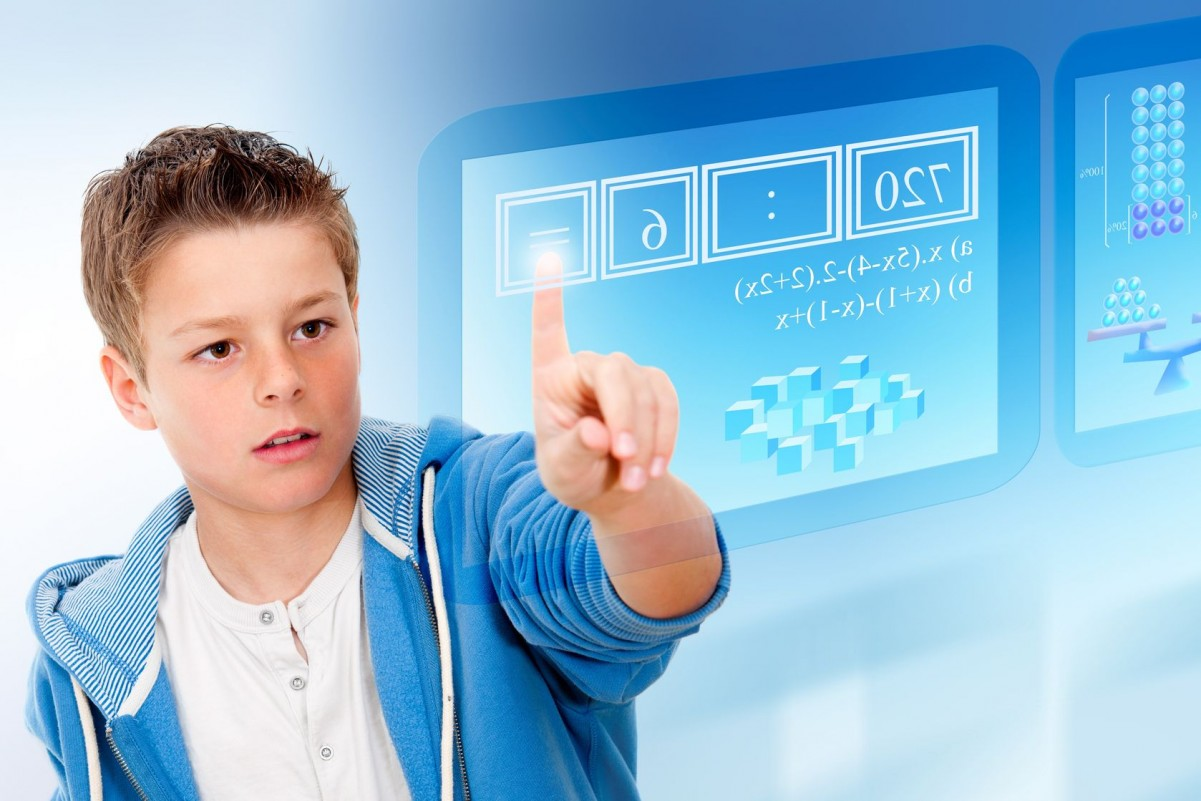 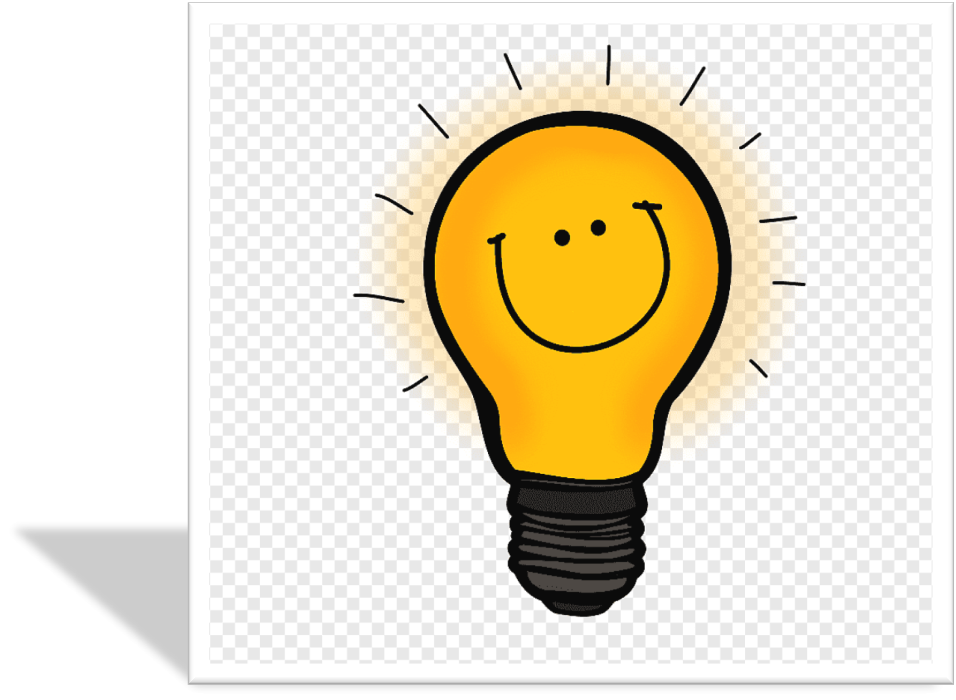 На сколько информация в интернете верифицирована?

 Информация переведена в цифру и она воспринимается как единственно верная.
 Как развить критическое мышление?
-обратиться к первоисточникам.
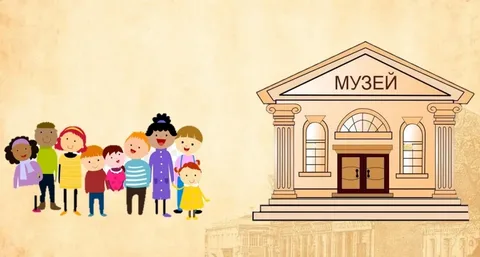 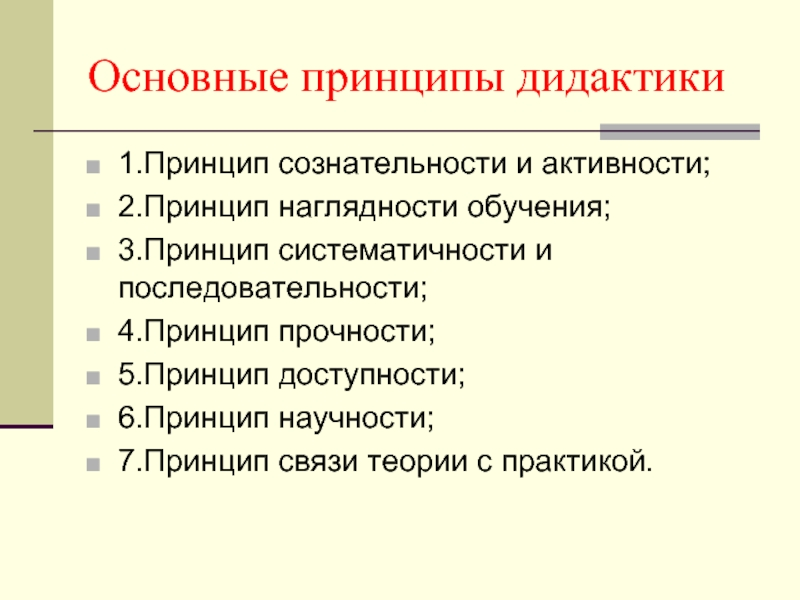 Музейная деятельность способствует приобретению у учащихся новых компетенций:
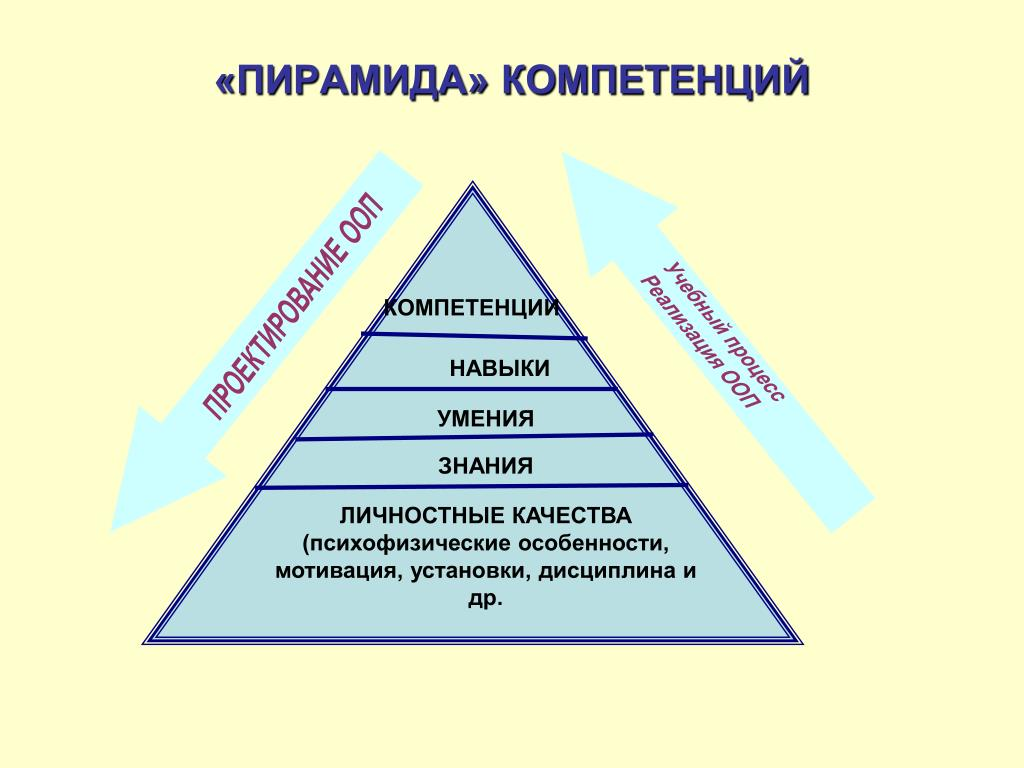 исследовательских 
- умение самостоятельно найти недостающую информацию в информационном поле; умение находить несколько вариантов решения
проблемы, умение использовать моделирование, реальный и мысленный
эксперименты, наблюдение;
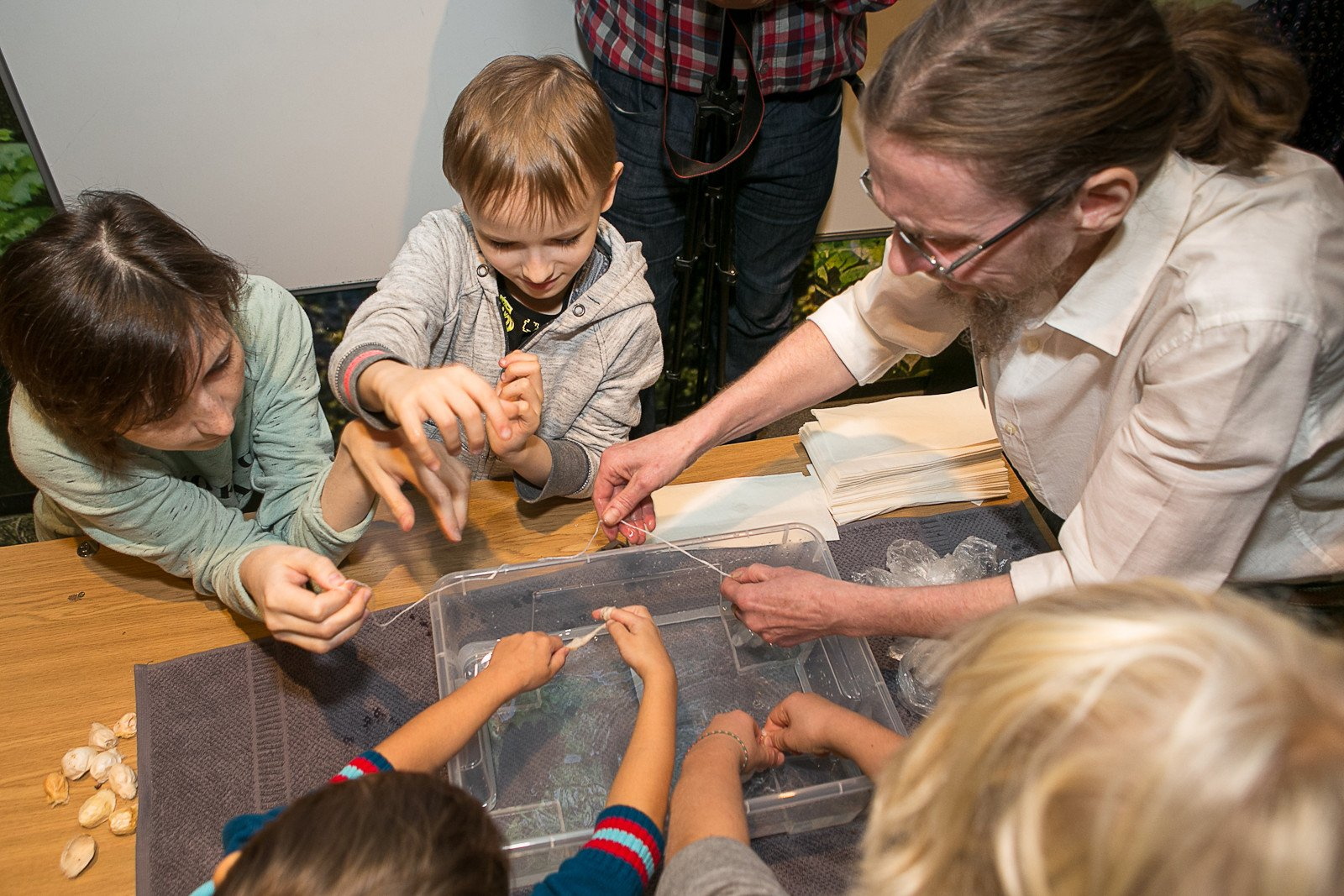 регулятивные
 - умение ставить цель; умение планировать деятельность,
время, ресурсы; умение принимать решение и прогнозировать их
последствия; навыки исследования собственной деятельности;
 навыки   саморегуляции в деятельности
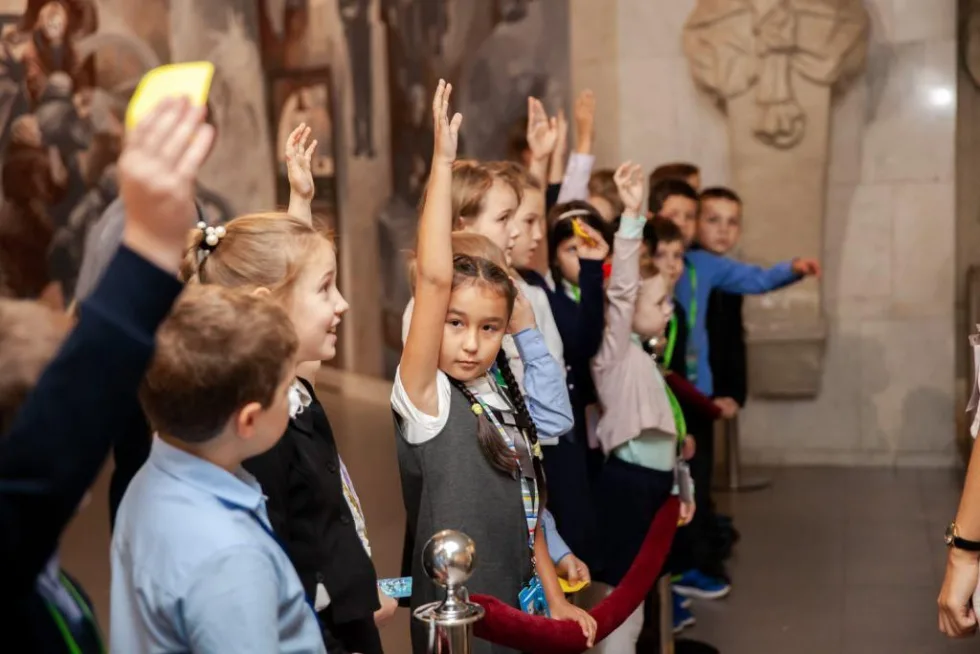 коммуникативные 
- умение инициировать взаимодействие – вступать в
диалог, задавать вопросы; умение вести дискуссию; умение отстаивать свою точку зрения; умение находить компромисс; навыки интервьюирования
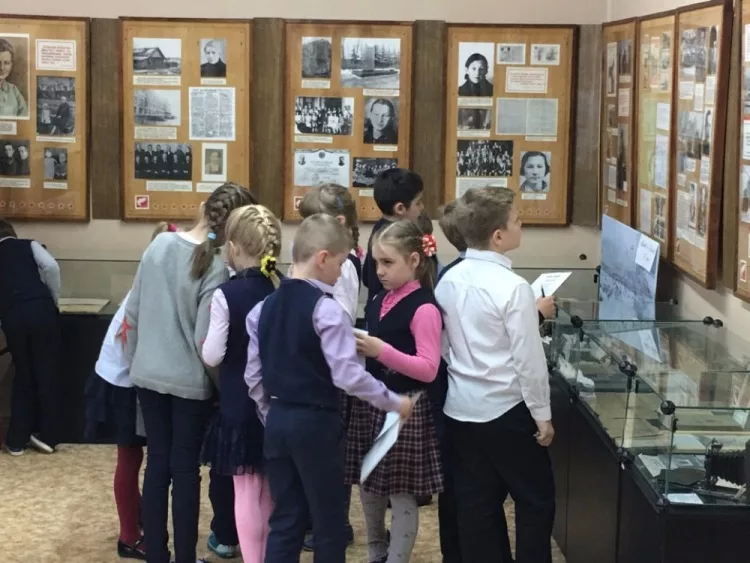 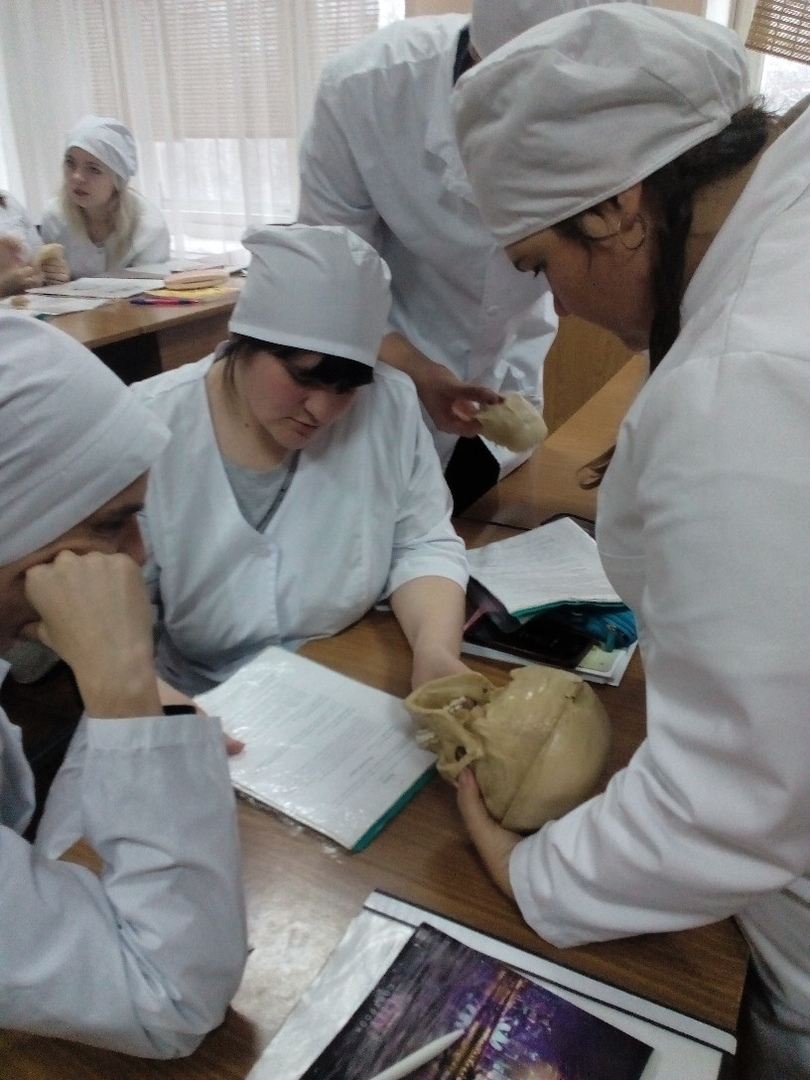 работа с первоисточниками
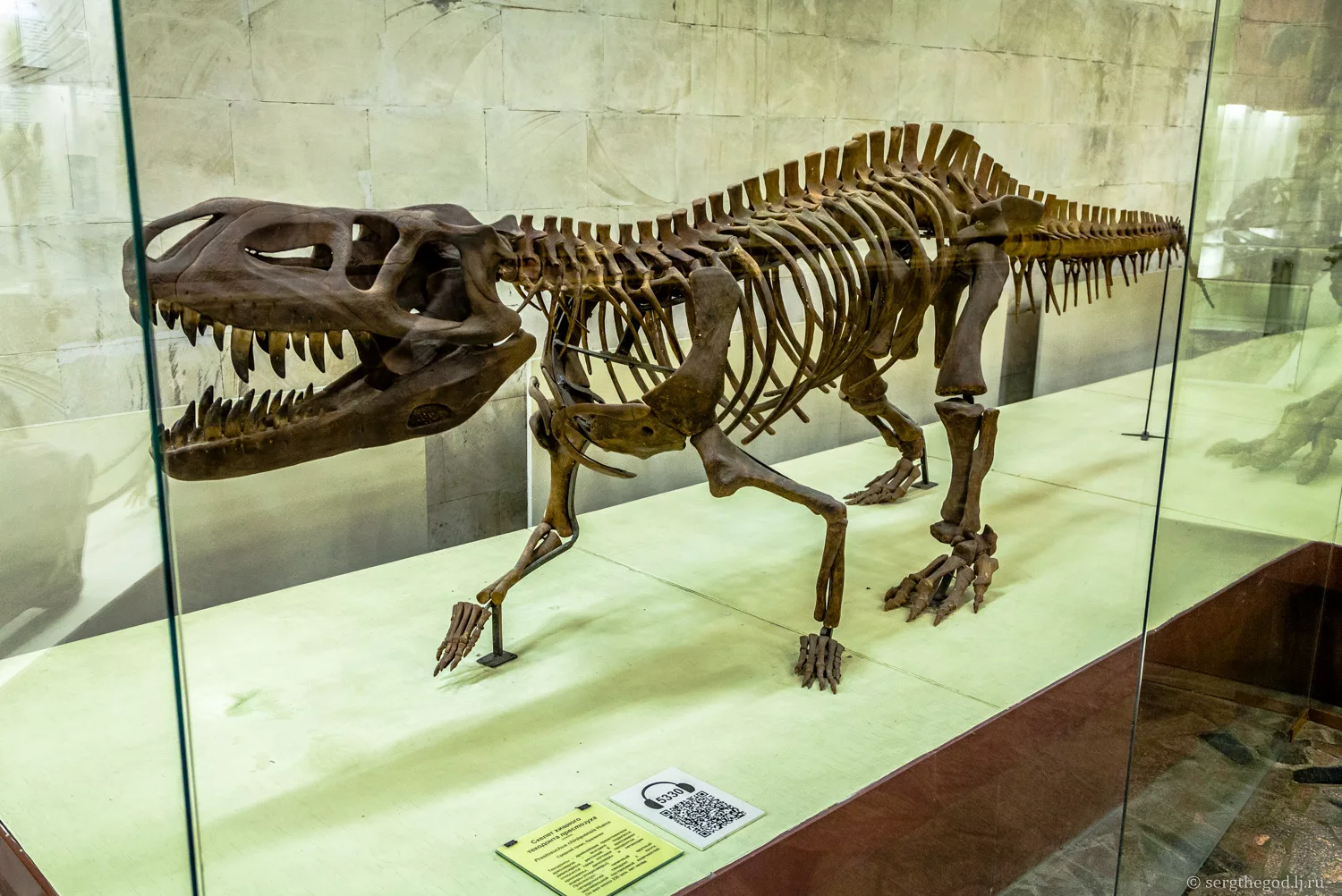 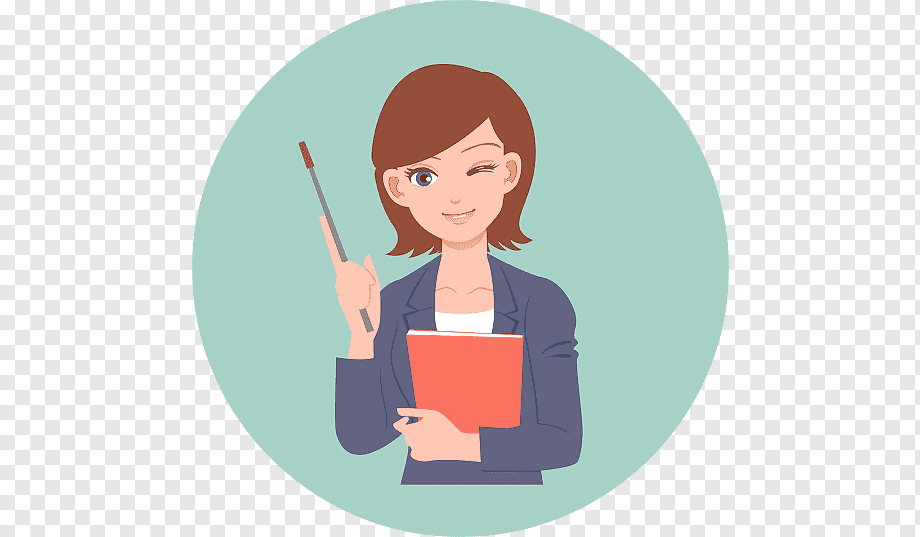 Для учителя:
 апробация новых форм музейной коммуникации, нетрадиционных форм
проведения уроков;
 организация краеведческой работы на базе музея как комплексного
средства обучения и воспитания подрастающего поколения;
 создание комплекса школьных интегрированных образовательных
программ, ориентированных на реализацию социально-педагогической
функции.
Посещение музея - это своего рода путешествие. 
Каждое путешествие включает подготовку - эту часть работы выполняет учитель на уроке.
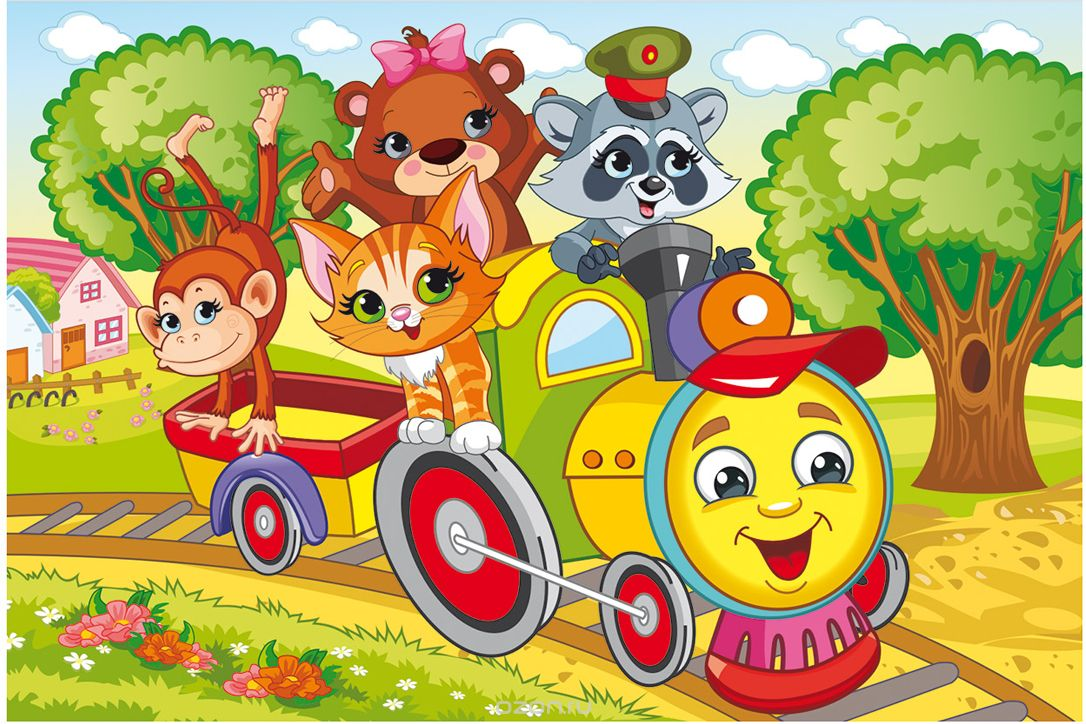 Заканчивается путешествие закреплением. 
Лучшей формой закрепления и осмысления полученных в музее впечатлений и знаний  является творческая работа - самый естественный для детей способ освоения  информации.


Создайте квест!!!
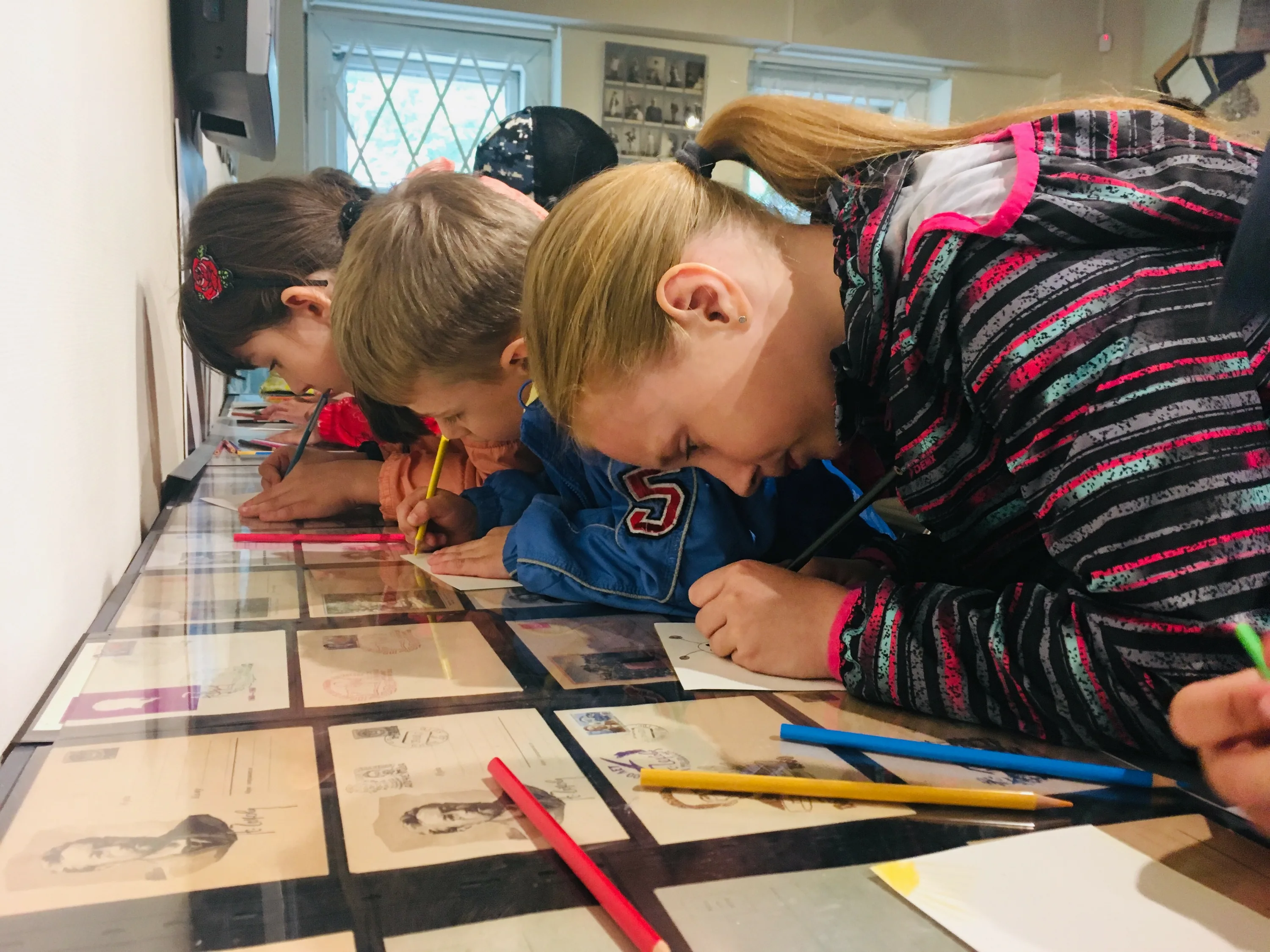